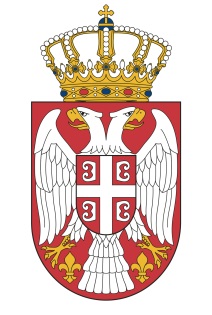 THE REPUBLIC OF SERBIA Ministry of Education, Science and Technological DevelopmentNational WG for Referencing NQFS to EQF
Referencing to the EQF and self-certification to the QF-EHEA
State of play Referencing Report Serbia
51th meeting of the EQF Advisory Group
 Brussels, November 4th 2019.
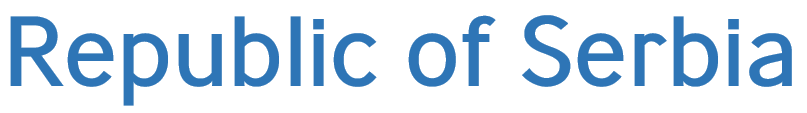 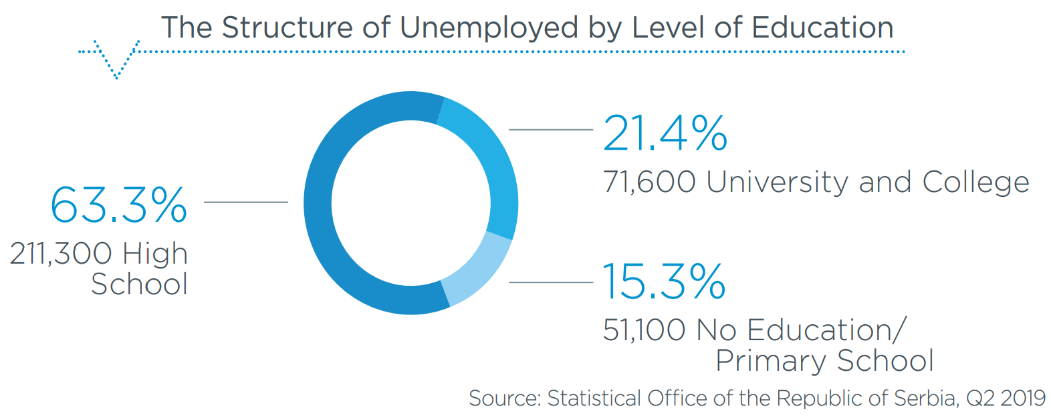 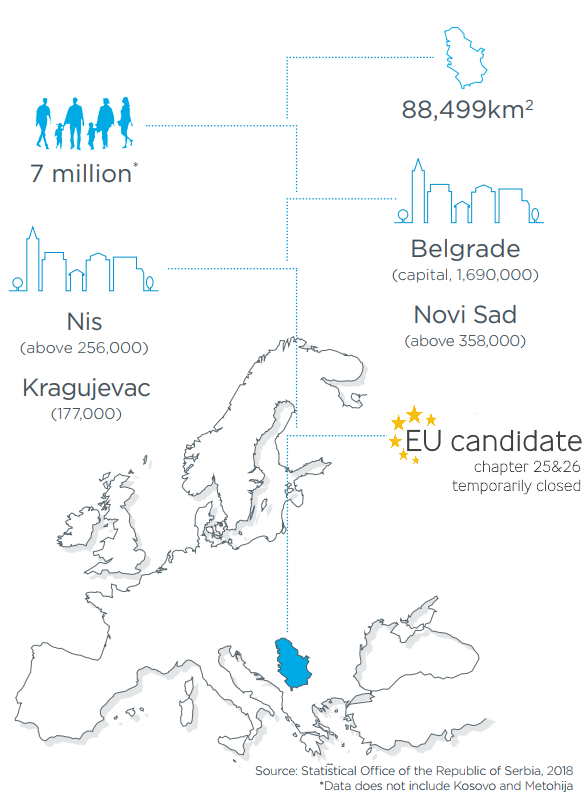 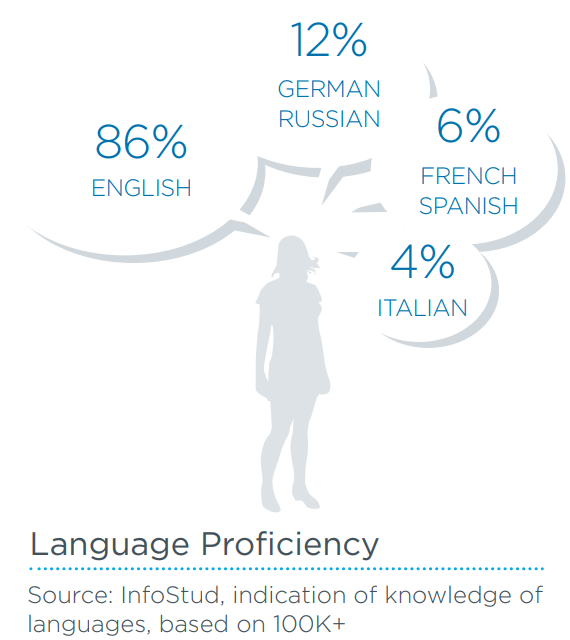 EDUCATION SYSTEM OF THE REPUBLIC OF SERBIA
Education system in numbers
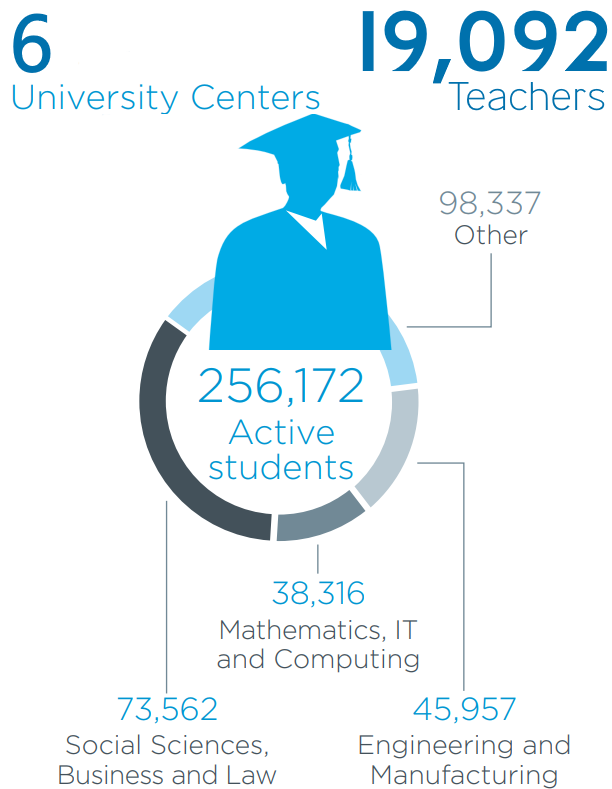 ŠEMA
Education system goals
increase in the quality of education processes and outcomes 
increase in the coverage of population at all educational levels
achieve and maintain the relevance of education in accordance with the immediate and developmental needs of an individual, economy, social and cultural context
The National Qualifications Framework allows the comprehensive achievement of goals by way of allowing analytical and quality assurance processes in parts of the system to be carried out while having in mind the whole, thus ensuring the coherence of the education system development policy
The institutional framework of the education system
Legal framework of the education system
Law on Higher Education
(„Official Gazette RS“, no. 88/17, 27/18 - other law, 73/18 i 67/19)
Law on the Dual Model of Studies in Higher Education
(„Official Gazette RS“, no. 66/19)
Law on Foundations of the Education System
(„Official Gazette RS“, no .88/17, 27/18 - other law, 27/18 - other law and 10/19)
Law on Preschool Education 
(„Official Gazette RS“, no. 18/10, 101/17, 113/17 - other law and 10/19)
Law on Primary Education
(„Official Gazette RS“, no. 55/13, 101/17, 27/18 - other law and 10/19)
Law on Secondary Education
(„Official Gazette RS“, no. 55/13, 101/17 i 27/18 - other law)
Law on Dual Education
(„Official Gazette“, no. 101/17)
Law on Adult Education 
(„Official Gazette RS“, no. 55/13, 88/17 - other law and 27/18 - other law)
Law on National Qualifications Framework of the Republic of Serbia 
(„Official Gazette RS“, no. 27/18)
NATIONAL QUALIFICATIONS FRAMEWORK OF THE REPUBLIC OF SERBIA
Development of NQFS
Qualification levels and descriptors
Qualification standards
NQFS Register
Quality assurance
I phase of the NQFS development
[Speaker Notes: started with reform process in VET and HE; long process of planning – policy and strategy implementation; in 2013 first document on NQF in VET]
II phase of the NQFS development
[Speaker Notes: operative phase – development of integrated NQFS base don the proposals from VET and HE frameworks.]
III phase of the NQFS development
NQFS– levels
[Speaker Notes: The Integrated National Qualifications Framework in Serbia has eight (8)  levels with 4 sublevels. The architecture of the NQFS and EQF is to the greatest extent identical at all levels, apart from the fact that in the NQFS levels 6 and 7 have two sublevels. two reasons: terminology- titles: tradition – professional qualifications and degree/salaries. 
The WG has analysed the statements of learning outcomes in NQFS and EQF and has reached the conclusion that NQF levels 1-5 essentially correspond to EQF levels of the same category, whereas the levels 5-8 with their corresponding sublevels could be related to EQF 5- 8 levels, taking into account the significance of the learning outcomes they are based on.]
Types of qualifications
[Speaker Notes: In the Republic of Serbia, a comprehensive, integrated national qualifications framework has been established to cover all levels and types of qualifications, regardless of the way they are acquired (through formal or non-formal education, or informal learning – (life or work experience) and the age at which they are acquired ( young or adult);the clarity of their interconnection]
Key competences
Standards of achievement and examination
Curriculum standards
Concept of learning outcomes
Key concepts in NQFS
Concept of competency-based education
Qualification standards
[Speaker Notes: Anchoring of learning outcomes based thinking in national curricula  ‚Paradigm shift towards learning outcomes‘, development and implementation of competence based teaching and learning
The first describes the qualification for a given level of study, respecting the Dublin Learning Outcome Descriptors for a given level of study. Second, referring to the study program, describe the outcome of the learning process as a compulsory element of the program, as well as the general and subject-specific competencies of graduates of a particular study program. It is laid down in Article 38 of the Law on Higher Education that a study programme shall determine learning outcomes in accordance with the law stipulated by the National Qualifications Framework. Standard 4 for the Accreditation of Higher Education Institutions defines knowledge, skills, abilities and attitudes descriptors for each level of higher education in alignment with the Dublin descriptors. Standard 4 for the accreditation of study programmes defines that by successfully completing a specific study programme, a student acquires relevant knowledge, skills, abilities and attitudes in accordance with the NQFS descriptors. The development of education/training programmes based on qualifications and learning outcomes standards enhances the quality of the learning process and mechanisms for monitoring, evaluation/validation of acquired knowledge and skills, i.e. competences.]
Level descriptors
[Speaker Notes: Qualifications in the NQFS are sorted by complexity at levels and sublevels using level descriptors. In the NQFS, descriptions of knowledge, skills, abilities and attitudes statements, necessary for the job or further learning, are determined for each (sub) level of qualifications.]
Level descriptors
[Speaker Notes: elaboration]
Credit System
ECTS  is based on the principle that the sum of 60 ECTS points corresponds to the overall average student engagement during a 40-hour workweek in an academic year.
Student workload - about 1500-1800 hours per year - 1 ECTS credit is awarded for about 25-30 working hours.
The student workload expressed through ECTS credits implies the time required to complete learning activities: attending classes, seminars, consultations, independent research and learning, project preparation, exams, practical classes, etc.
Transfer of ECTS credits is possible between different study programs, within the same cycle and type of studies, while in international mobility programmes transfer of ECTS credits is possible also between different cycles and types of studies
Implementation of the system ECVET is foreseen in the Strategy, but neither decision nor regulation has been adopted.
Qualification standard
Qualification standard is a document established at the national level that contains reference data set on qualification, based on which its classification, levelling and evaluation is carried out.
Statement of purpose
[Speaker Notes: national document, defined by the Law, methodology of development and procedure of adoption, institutions and bodies included, the whole process of planning, development, implementation and evaluation is QA. Learning outcomes are central elements]
Qualification standard elements
[1] Article 50. paragraph 3. of the Law on NQFS stipulates that until the adoption of occupational standards in accordance with the regulations relevant to employment, the link between qualification standards and the labour market will be based on the data on occupations determined in accordance with labour and employment regulations.
[Speaker Notes: 5 groups of data, established in standardized format and structure]
NQFS Register
NQFS Register is a public database in which qualifications are classified and which contains relevant information on qualifications.
Role of the NQFS Register :
transparent integration of the data on nationally recognized qualifications at all levels
comparability of learning outcomes achieved at different levels, within different types and different forms of learning
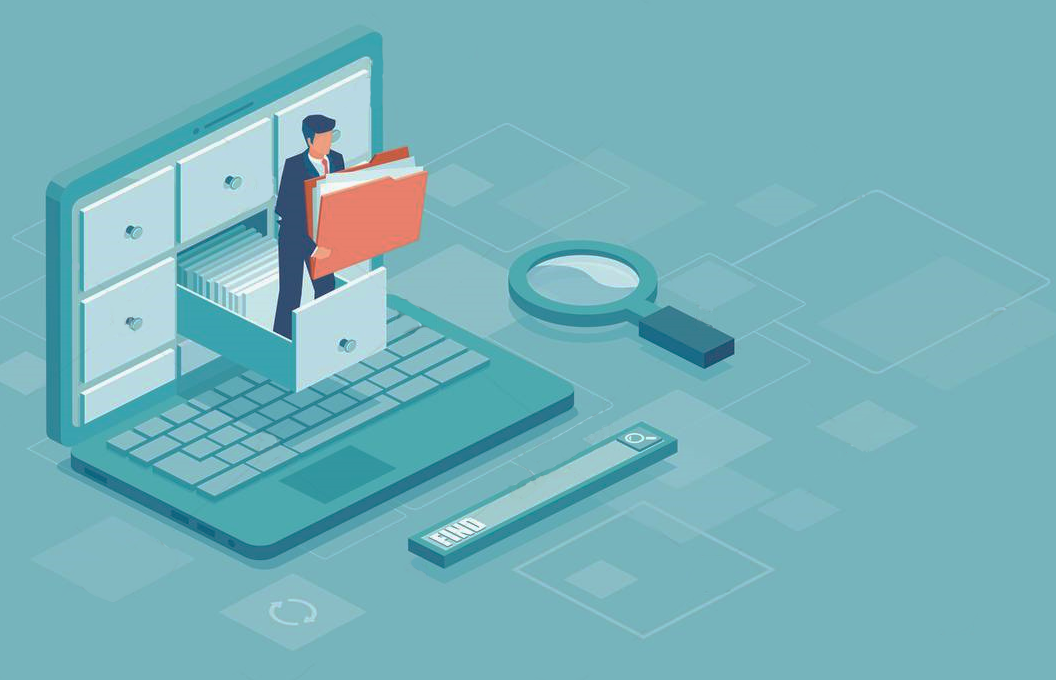 linking data on qualifications to occupations
comparability of qualification levels in Serbia with EQF and QF-EHEA levels
[Speaker Notes: Qualifications regulated by the NQFS are nationally recognized and recorded in the NQFS Register.]
NQFS Register structure
NQFS Register consists of sub-registers:
 National Qualifications - contains information on the qualifications acquired before and after the establishment of the NQFS Register classified by level and type in accordance with the CLASSNQFS (classification system)
 Qualification standards - contains information on the qualification standards (type and level of qualifications according to NQFS and EQF and QF-EHEA, learning outcomes, link with occupations, method of acquisition ...)
Publicly Recognized Organizers of Adult Education Activities (PROAEA) - Information on PROAEA that have been accredited or revoked approvals for work, approved adult education programs/activities and employers with whom PROAEA realize practical work.
Managing NQFS Register
Qualifications Agency manages NQFS Register.

NQFS Register will exchange data with the Integrated Education Information System managed by the Ministry of Education, Science and Technological Development.

NQFS Register will be managed electronically both in Serbian and English language.

The NQFS Register is being established with the support of the IPA 2014 „The development of an integrated National Qualifications System in Serbia“
Quality assurance in General/VET Education
[Speaker Notes: NQFS covers the processes and institutions (bodies, organizations) responsible for determining qualifications and standards of qualifications, ways and conditions for acquiring, comparing and recognizing qualifications, as well as other mechanisms for quality assurance.]
Quality assurance in Adult Education
Quality assurance in Higher Education
REFERENCING PROCESS
[Speaker Notes: Serbia started with preparation process  for referencing at the end of 2016, and in 2017 Inter - ministerial group adopted document NQFS as the basis for establish Law and referencing process, in 2018 Ministry as  NCP took over management of Referencing process. Plan of Activities was developed and National WG for Referencing NQFS to EQF was form.]
International Experts
Prof. Mile Dželalija, PhD from Croatia – member of the EQF Advisory Group of the European Commission, National Correspondents for the QF-EHEA of the Council of Europe, Cross-sectoral Reference Group of the ESCO etc, participated in referencing national frameworks to EQF (Croatia, Greece, Montenegro, Turkey, North Macedonia, Bosnia and Herzegovina)
Eduard Staudecker form Austria, member of the EQF Advisory Group of the European Commission, European EUROPASS Advisory Group, Advisory Committee for Vocational education and training, the CEDEFOP governing board and member of the ECVET users group at European level etc, participated in referencing national frameworks to EQF (Poland, Luxembourg, Croatia, Finland, Montenegro, Liechtenstein, Bosnia and Herzegovina, North Macedonia)
Providing expert support in the preparation of the Report on referencing the NQFS to the EQF and in applying methodological guidelines for conducting the process of comparing and referencing national frameworks to the EQF
Holding working meetings and workshops with national experts
Preparing comments and recommendations on the Draft Report on Referencing the NQF to the EQF
Giving final assessment of the Referencing Report
Referencing and self-certification report
Draft Report structure:
 Description of the education system 
 National Qualification Framework of the Republic of Serbia
 Referencing NQFS and self-certification to the EQF and QF-EHEA
 Future challenges regarding the integration and implementation of NQFS

http://noks.mpn.gov.rs/ 

The ongoing activities include the consultation process, analysis of future challenges and gathering approvals of key stakeholders.

The final document is expected to be published on the website of the Government of the Republic of Serbia by the end of 2019.
Referencing process
Thank you for your attention!
http://noks.mpn.gov.rs